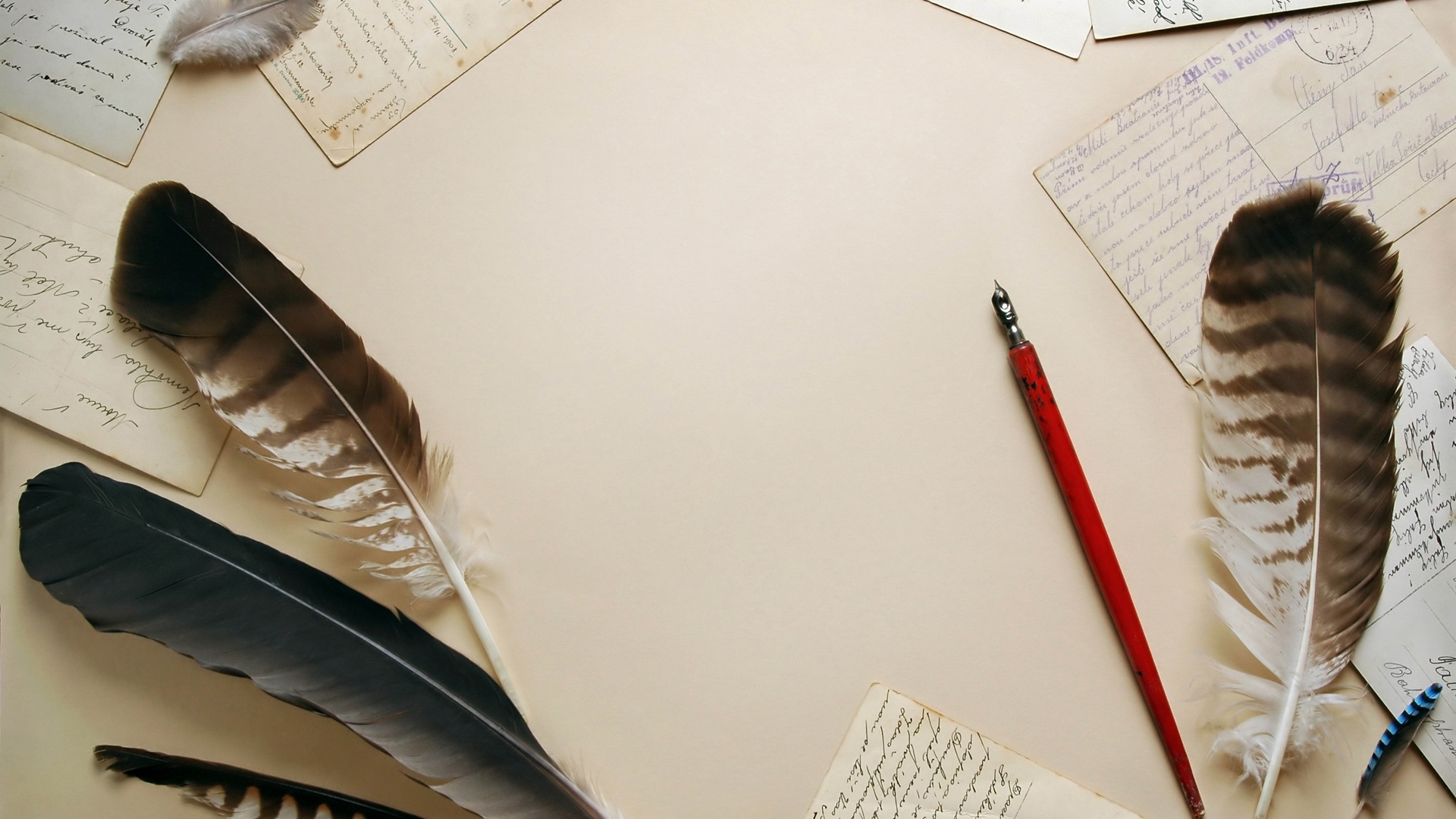 Проект по русскомуязыку на тему
Рассказ о слове
Работу выполнила
ученица 3 А класса
Сауэр Яна
Учитель: Малютина Л.И.
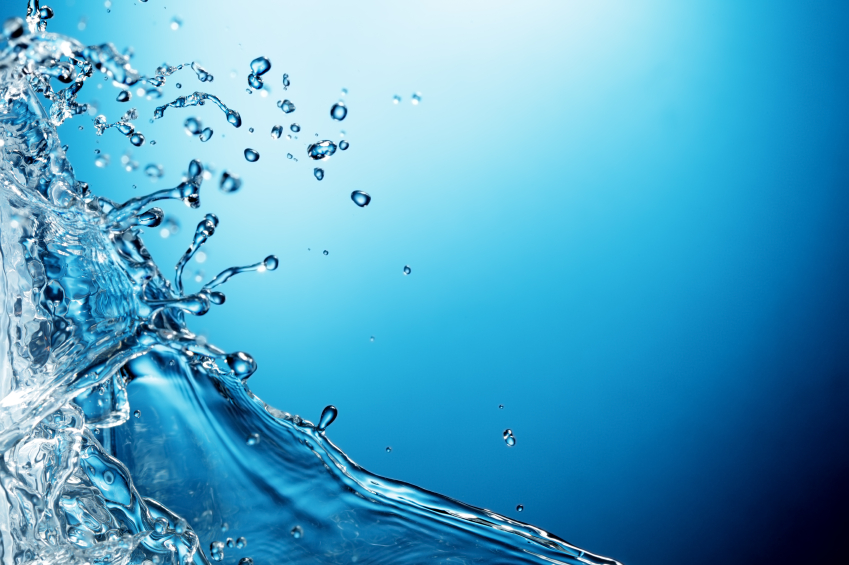 Цели
Вода
произносим
записываем
в[a]да
вода
Лексическое значение словаВодаВода - морское , речное ,озёрное пространство.Вода - прозрачная, бесцветная жидкость.Вода - напиток (для утоления жажды или лечебный).
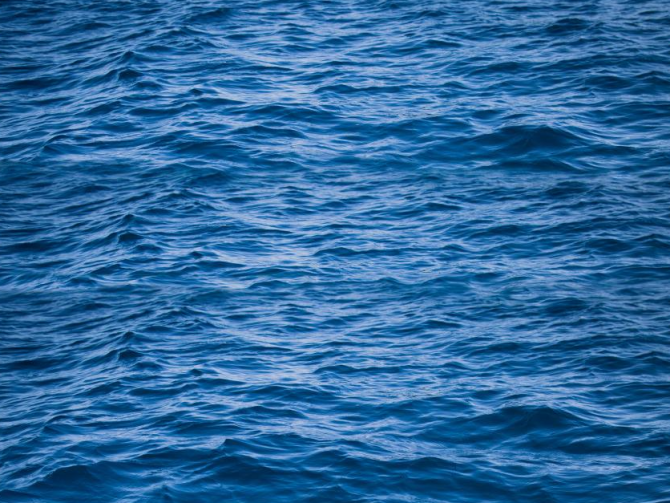 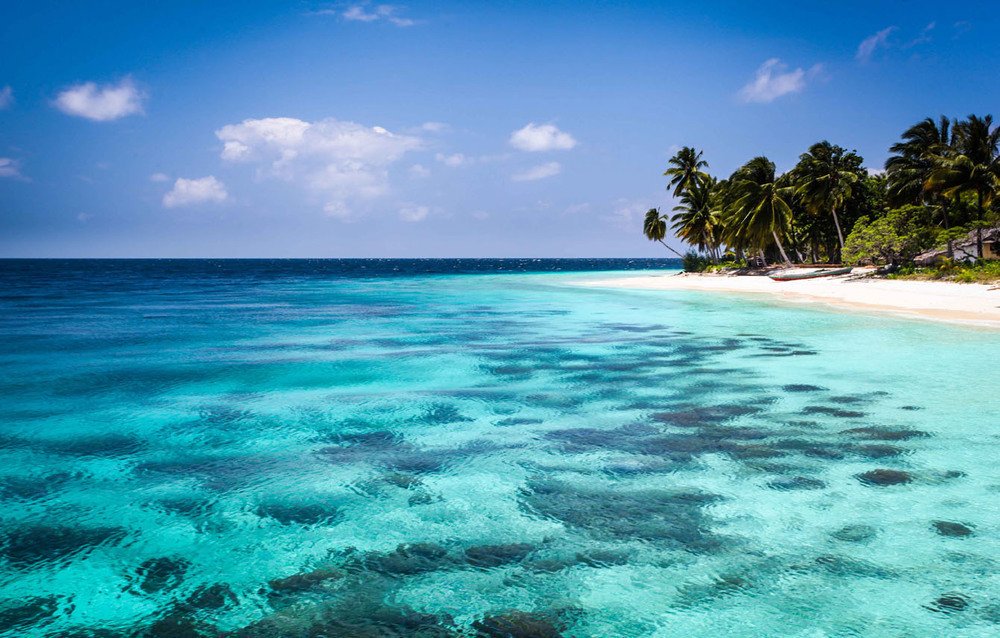 Однокоренные слова:
водичка
подводная
Синонимы:
водолаз
жидкость
напиток
Антонимы:
озера
вода-суша
вода-земля
вода- почва
Фразеологизм :
Сочетаемость слова:
Водой не разлить – большие друзья, о крепкой дружбе.
 Воды в рот набрал – молчит и не желает отвечать.
свежая
 холодная
 водопроводная
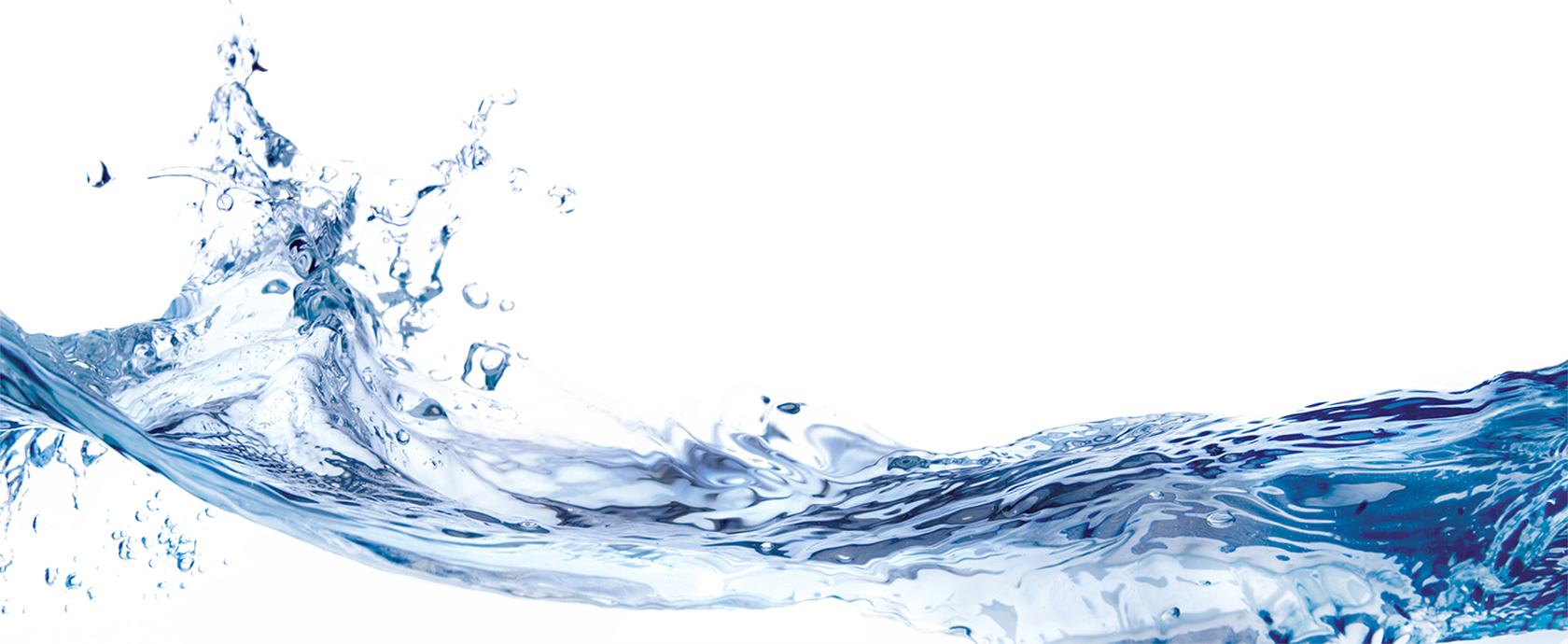 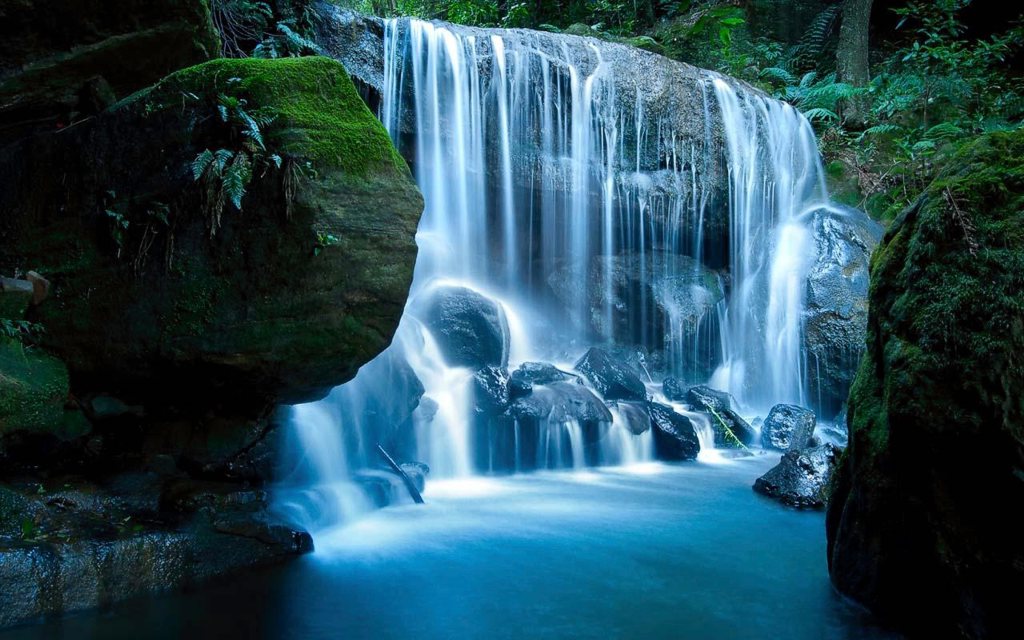 Пословица
Много снегу — много хлеба; 
много воды — много травы.
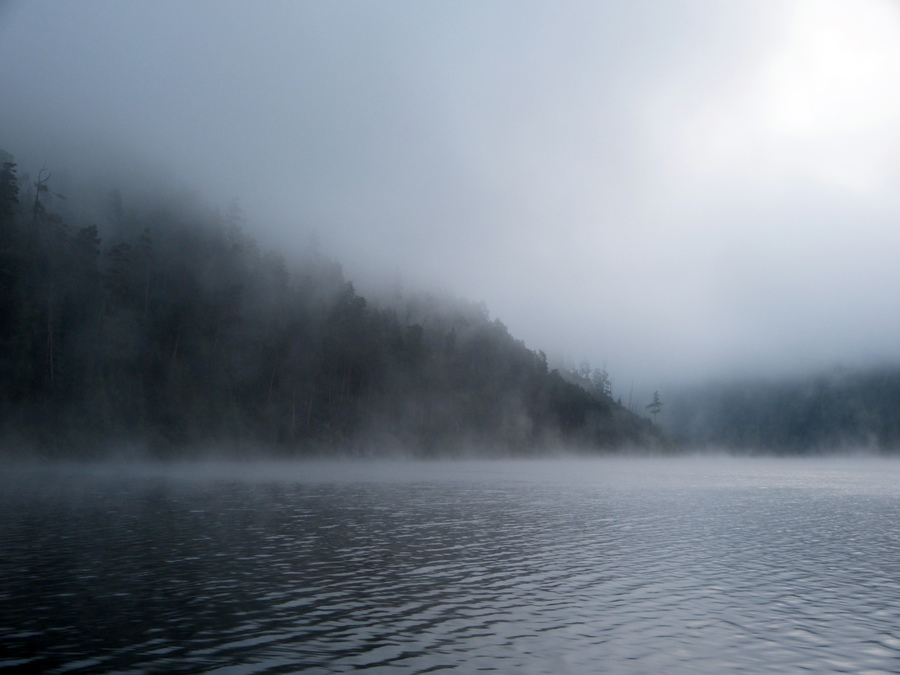 Загадка
Я и туча, и туман, И ручей, и океан, И летаю, и бегу, И стеклянной быть могу!
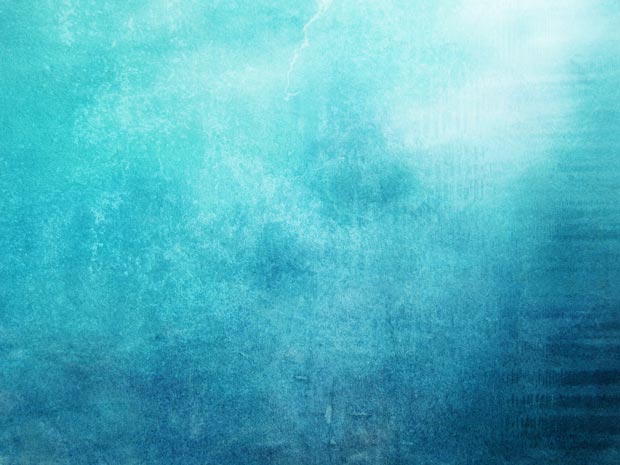 Предложение
Рак пятится назад, а Щука тянет в воду
                                                 (И.А. Крылов)
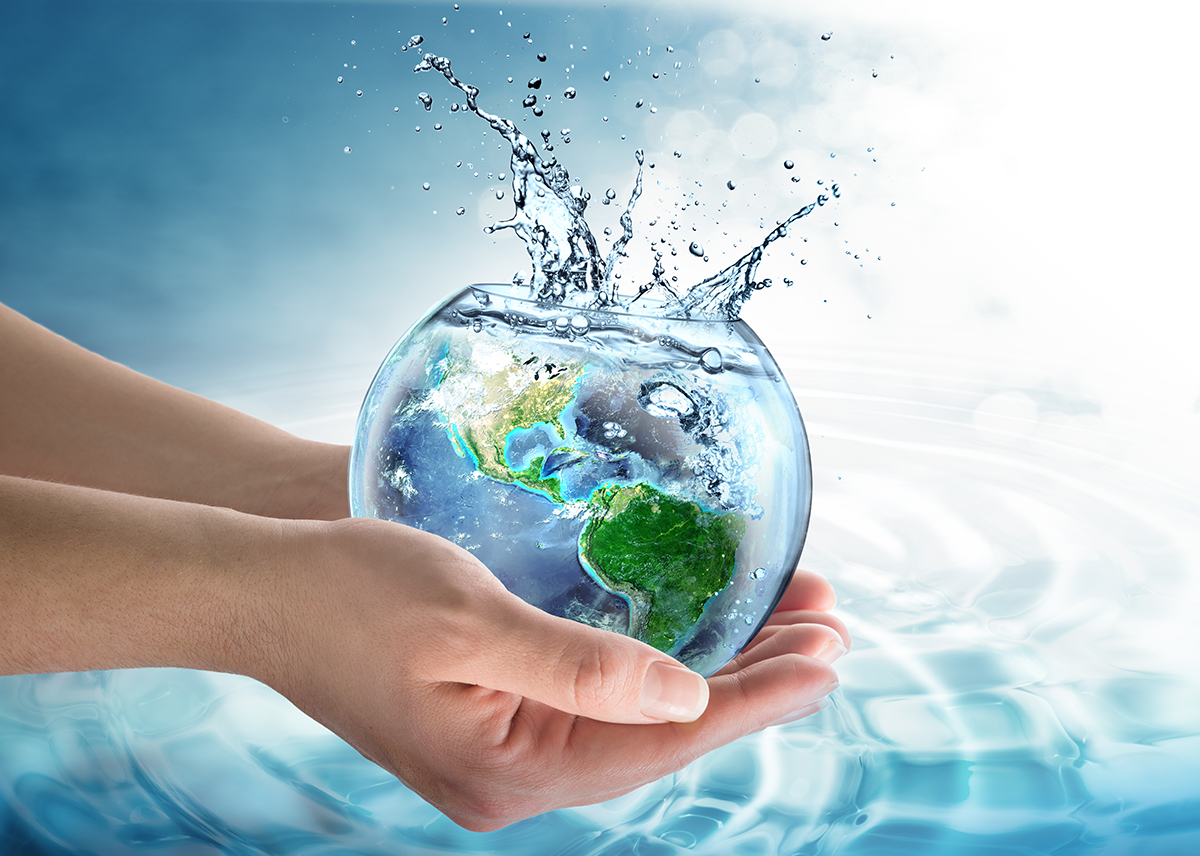 БЕРЕГИТЕ ВОДУ!